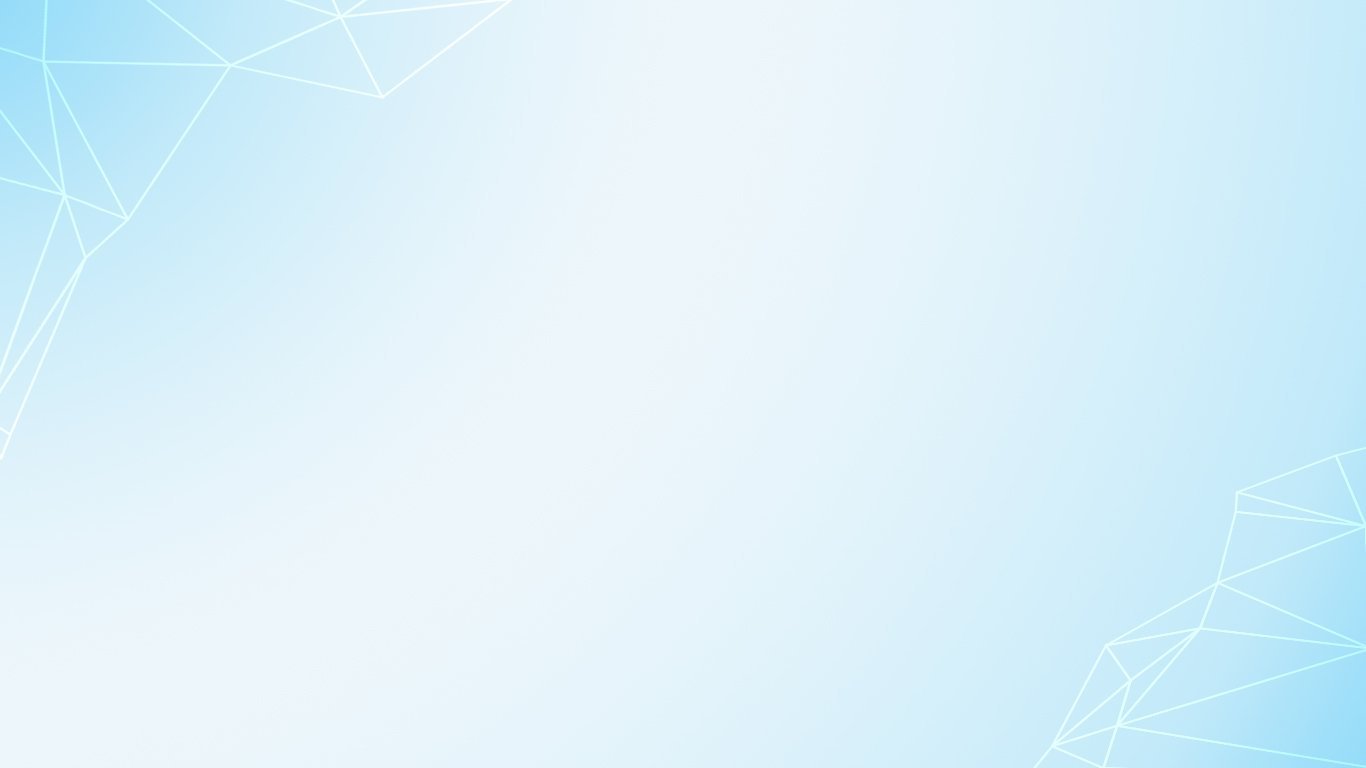 Средняя школа №1
Гаджет-зависимость 
у детей и подростков
Педагог-психолог
Воронина Н.Ш.
Г. Гаврилов-Ям, 2023 г.
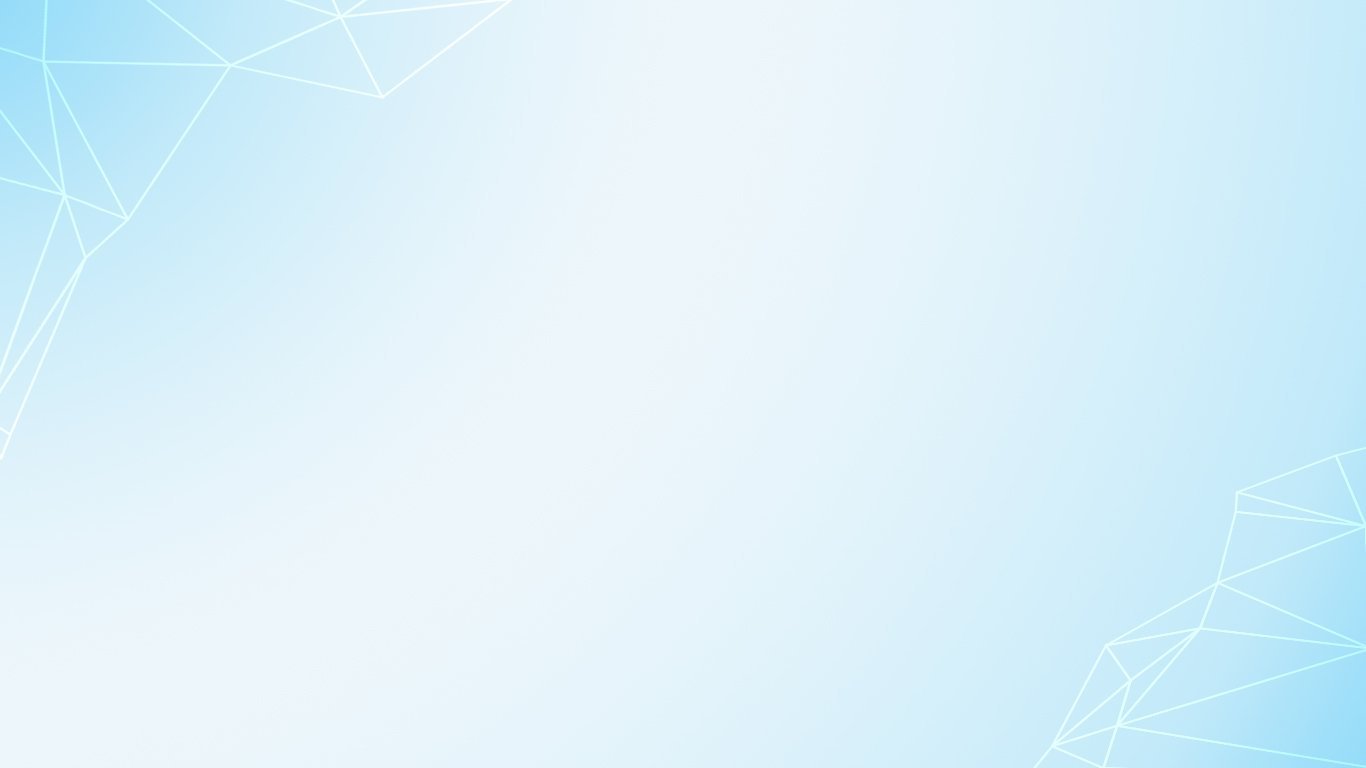 Гаджет-зависимость у детей и подростков
Виды гаджет-зависимости.
Пристрастие к работе с гаджетом (игры, изучение программирования, хакерства и т.д.)
Интернет-серфинг (бесцельное брожение по страницам, просмотр видеороликов)
Интернет-траты (интернет-покупки, участие в розыгрышах, азартные игры с возможностью выигрыша)
Социальная зависимость (чаты, групповые игры, форумы, виртуальные знакомства)
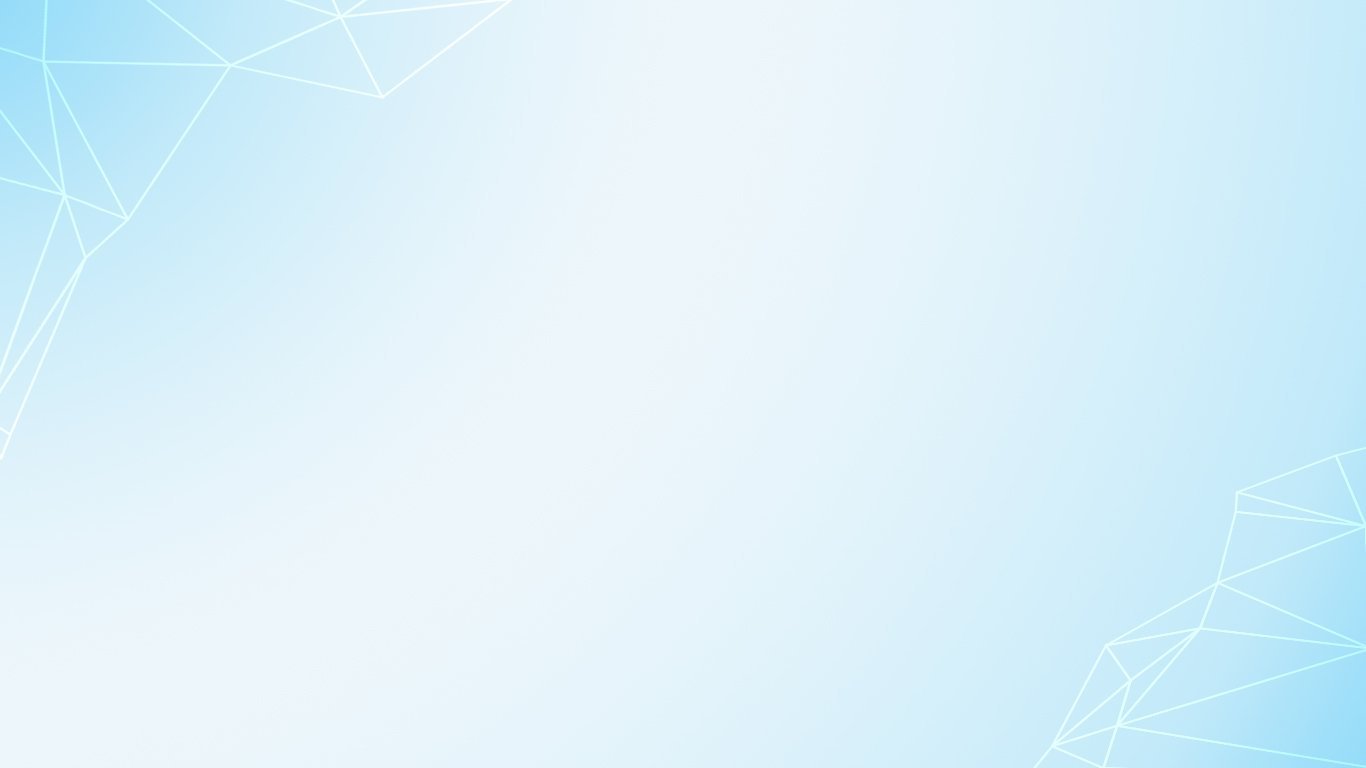 Гаджет-зависимость у детей и подростков
Диагностика
- Опросник «Поведение в интернете» А.Е. Жичкиной. Разработан, апробирован и стандартизирован в 1999 г. На факультете психологии МГУ. Шкала включает в себя 7 утверждений, в которых испытуемый должен выбрать вариант А или Б. Чем выше общий балл, тем выше уровень зависимости и проблем, связанных  с использованием интернета
- Тест Кимберли Янг на интернет-зависимость. Разработан и апробирован в 1994 году. Содержит 20 вопросов. Адаптирован в России В.А. Лоскутовой, так же есть адаптация С.А.Кулакова
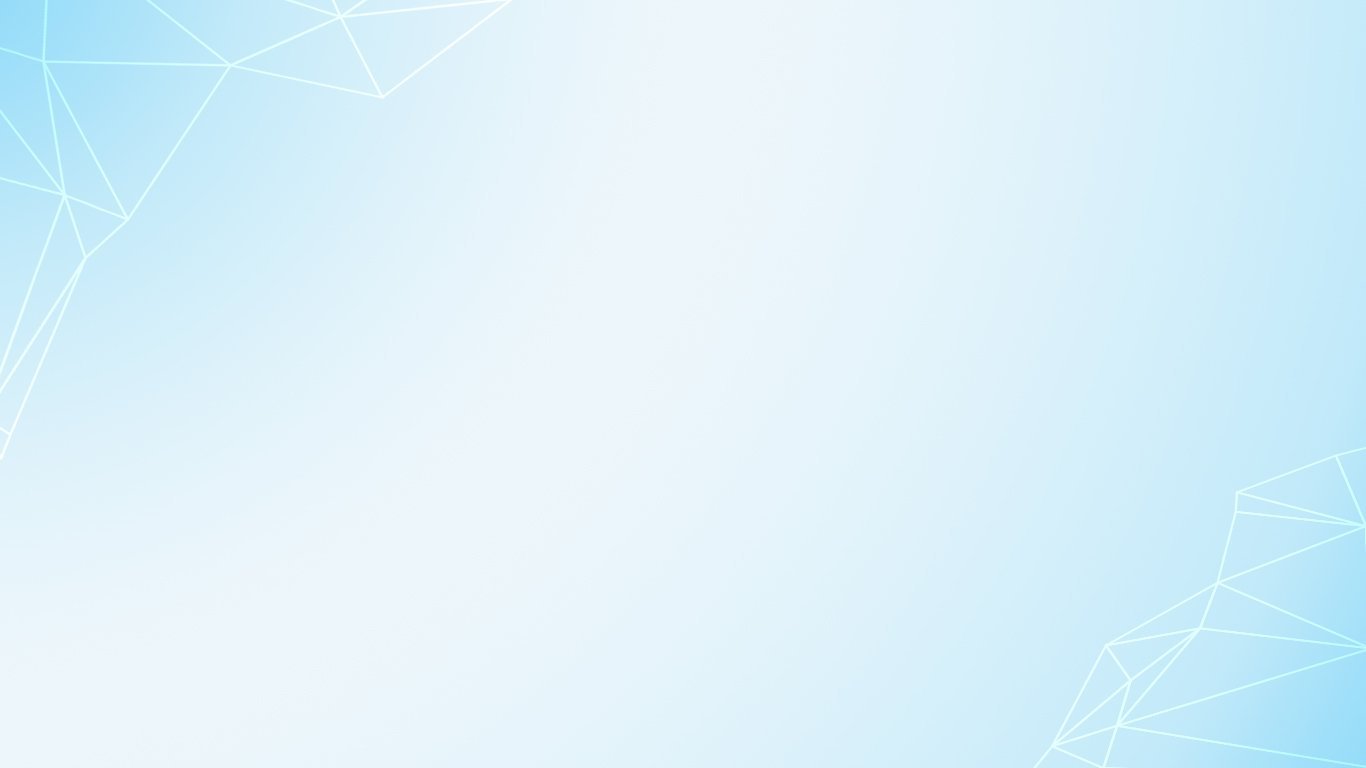 Гаджет-зависимость у детей и подростков
Профилактика. Первичная

Информирование (непосредственно о зависимости, об альтернативных формах досуга, о ЗОЖ и т.д.)
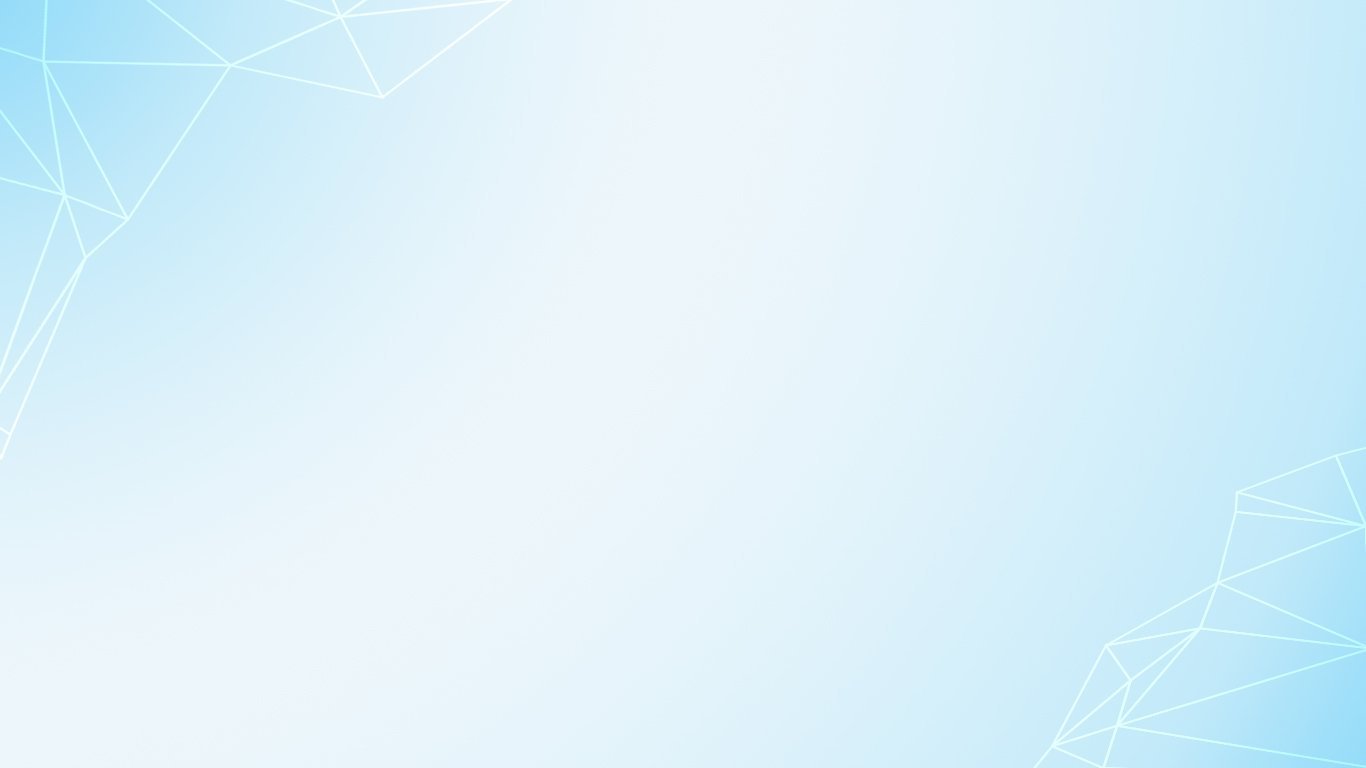 Гаджет-зависимость у детей и подростков
Профилактика. Вторичная

Поскольку гаджет-зависимость является следствием других психологических проблем, необходимо выявить, что послужило отправной точкой для ухода человека в виртуальный мир и работать с изначальной проблемой (проблемы в семье, низкая самооценка, потребность в социальном одобрении, склонность к риску и т.д. – определяется видом зависимости и теми данными, которые предоставляет нам клиент.)
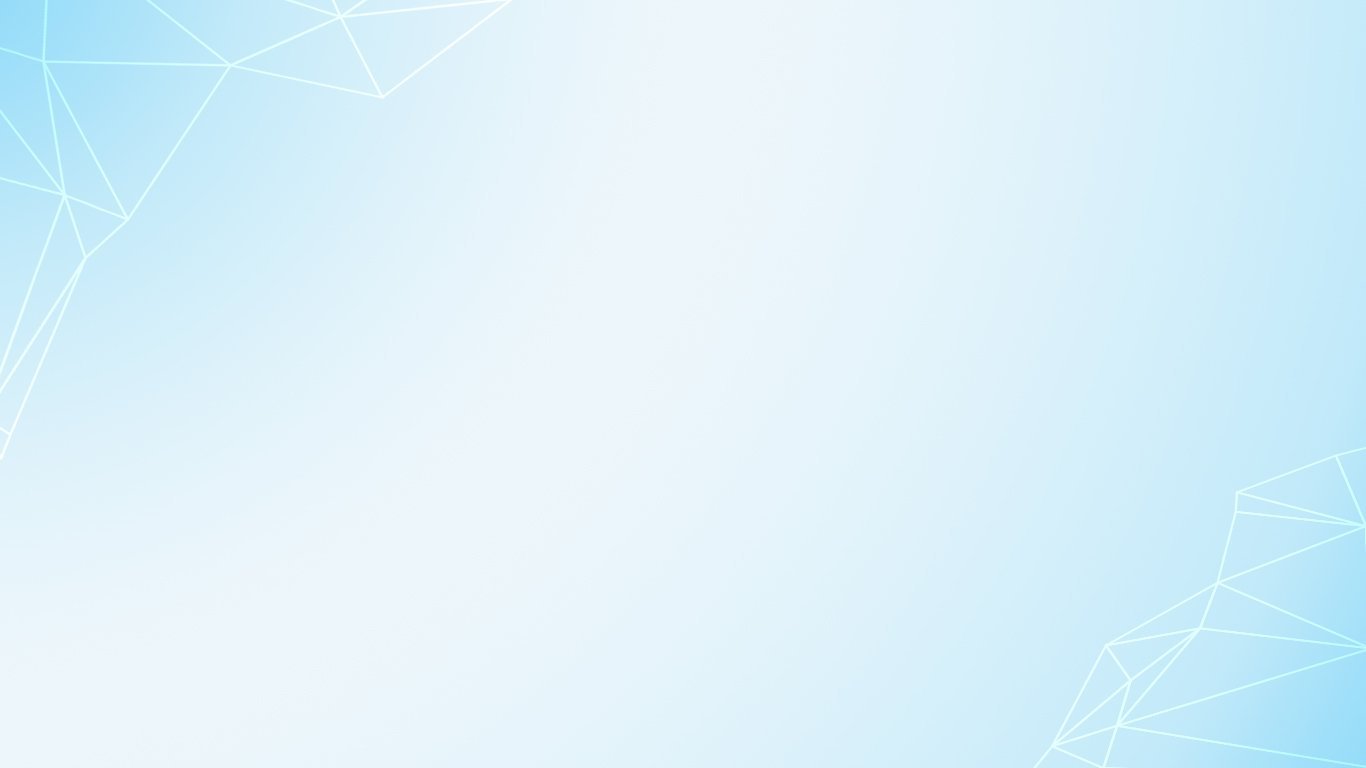 Гаджет-зависимость у детей и подростков
Тайм-трекеры для контроля экранного времени в телефонах

Menthal – приложение определить, в каких сервисах вы проводите больше всего времени и как часто в них заходите. Не блокирует приложения и не отправляет напоминания.
SPACE – после небольшого опроса трекер сам определит, сколько раз в день стоит разблокировать телефон и сколько времени в нем проводить. 
Forest – Пользователь должен вырастить дерево, но это возможно сделать только не заходя в другие приложения. 
Toggl – трекер помогает отследить, сколько времени вы тратите на выполнение рабочих задач. 
Flipd – при установлении задачи блокирует телефон на определенное время.